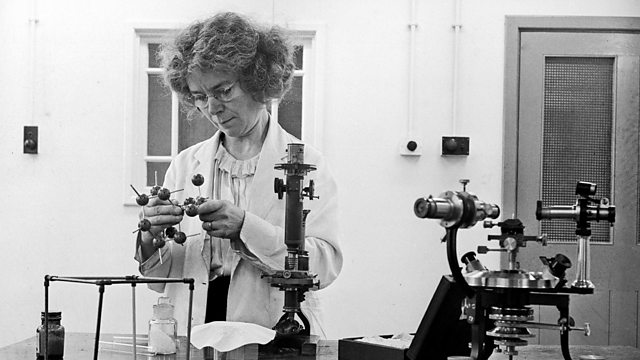 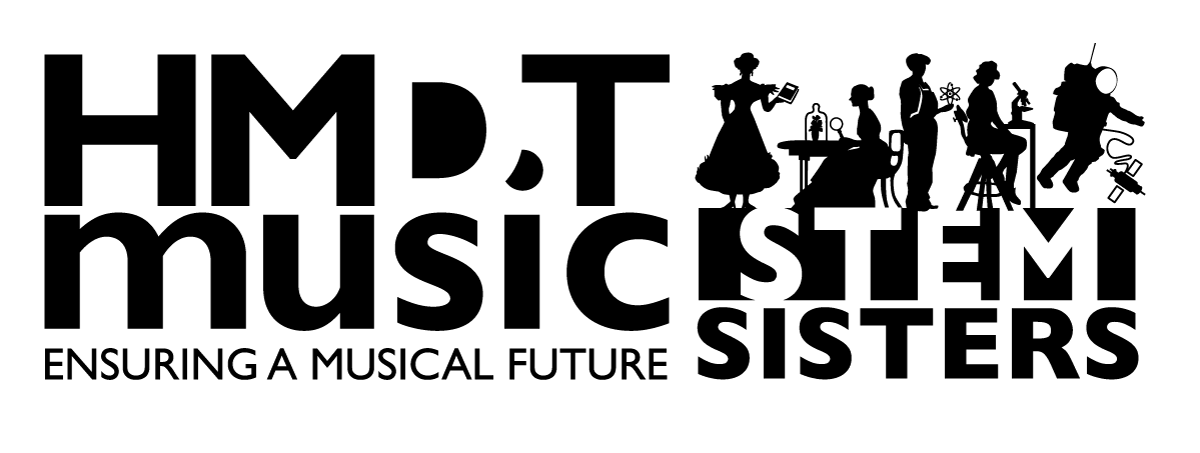 Kathleen Lonsdale
Unusual Bonds
What you should know before you start:
 
	Atoms

	Materials are made up of lots of atoms. Atoms are too small to see with the our eyes, or 
	even a microscope. There are two things which affect the properties of a material: (1) which 
	atoms it’s made of, (2) how those atoms are arranged. Diamond and graphite (in pencils) 
	are both made only of carbon atoms, but those carbon atoms are arranged differently, making
	them different. 
 
	Bonds
	In a material, atoms are held together by bonds. Sometimes these bonds are strong and 
	sometimes they are weak. Molecules are made of small numbers of atoms bonded together.
Slide 1
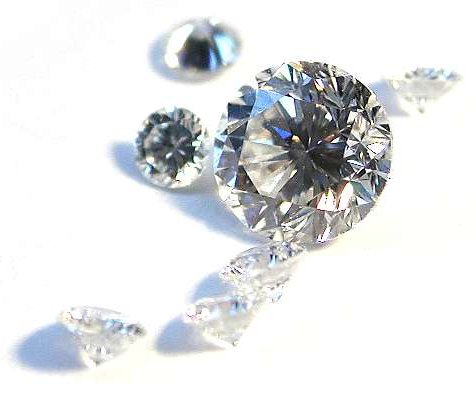 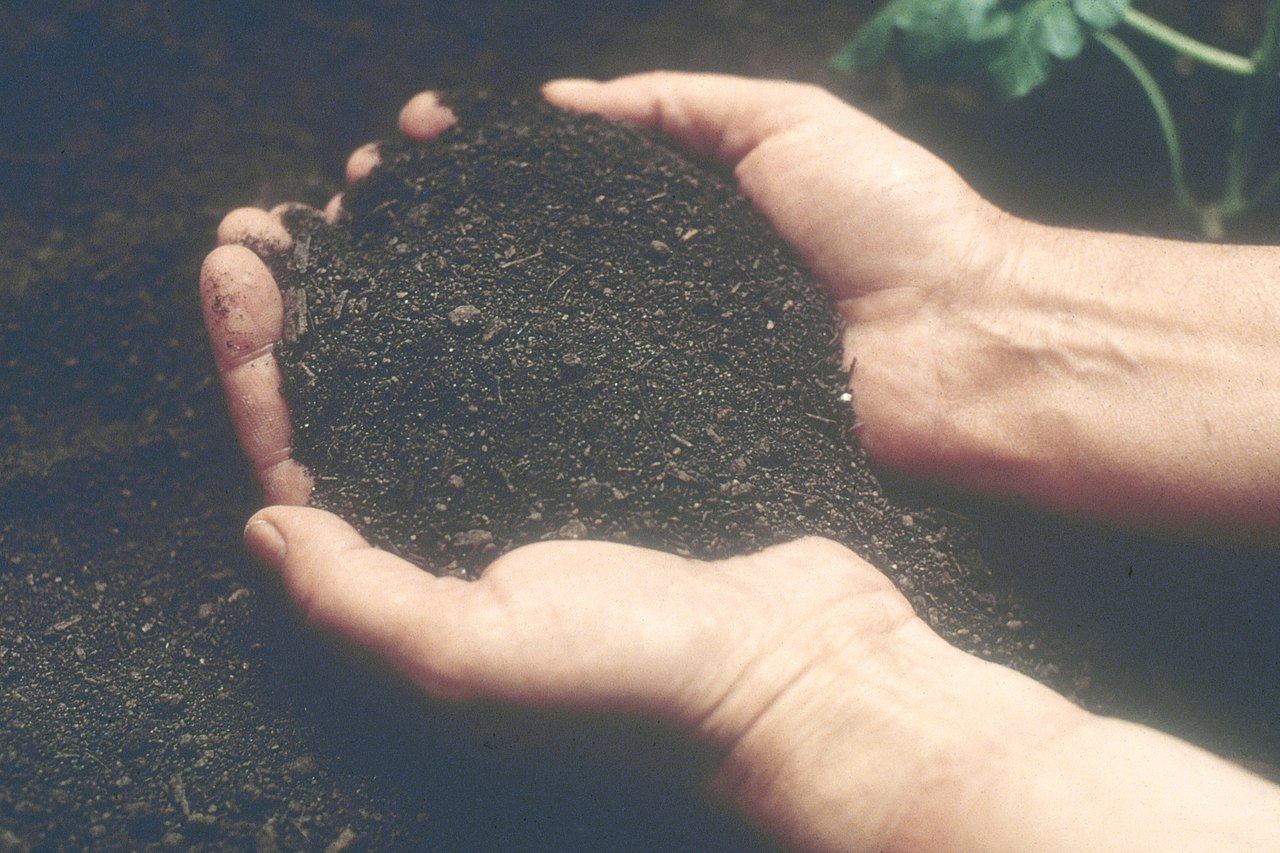 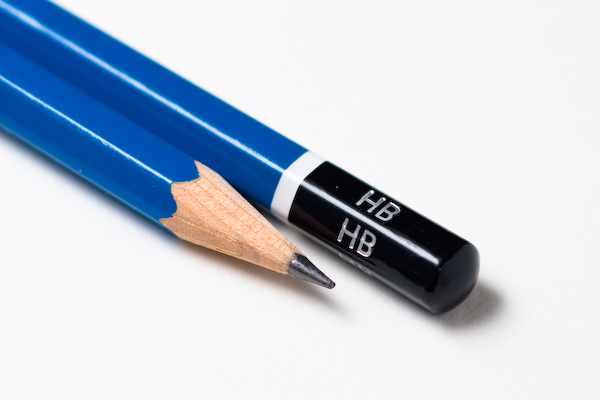 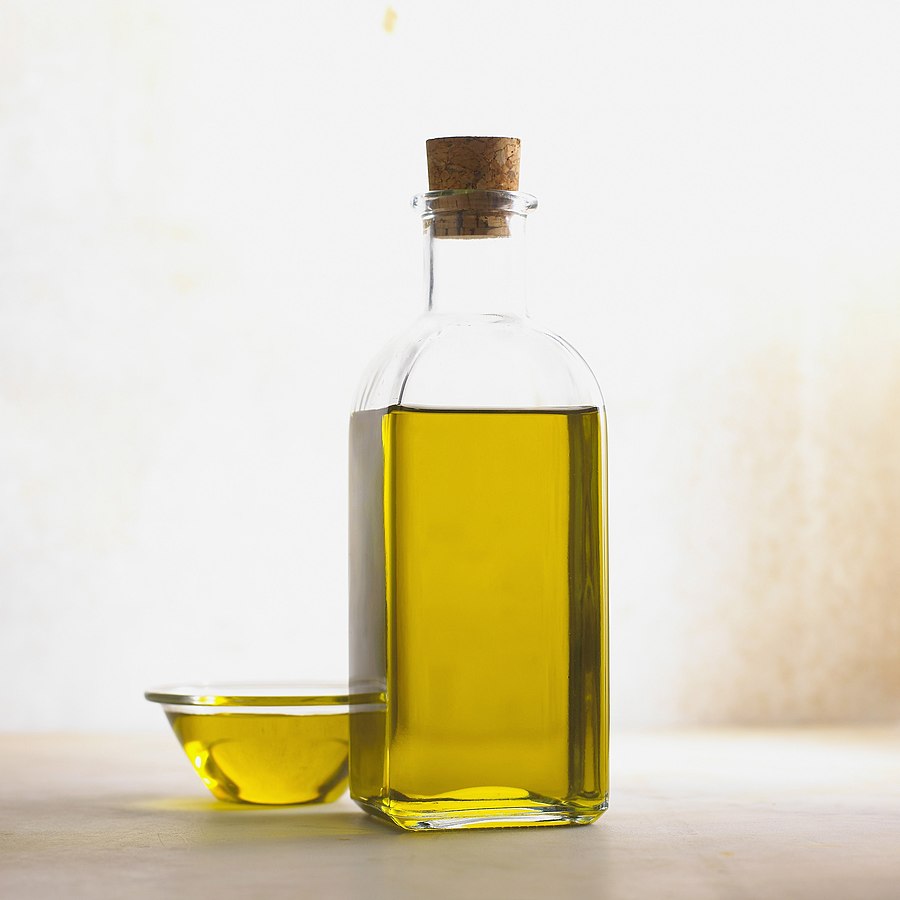 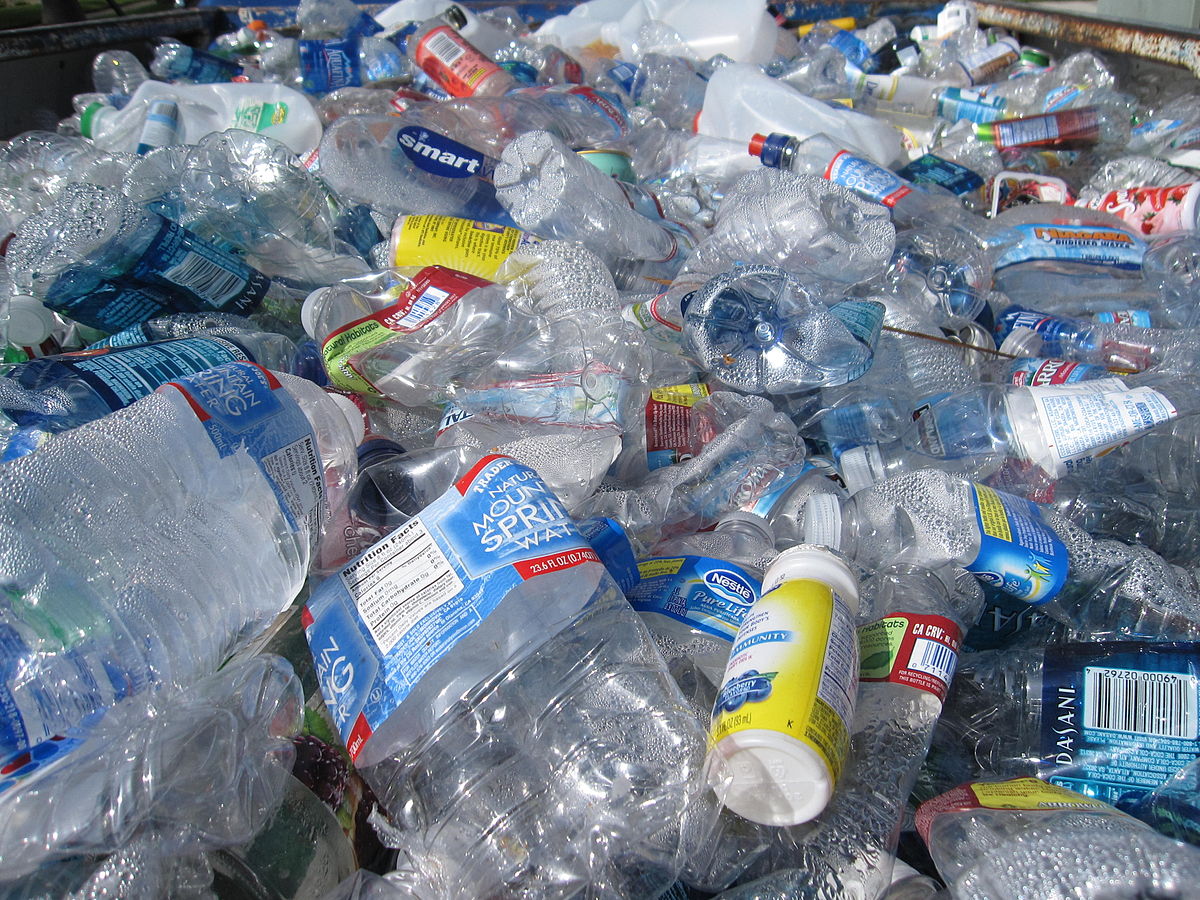 Slide 2
[Speaker Notes: Soil: https://en.wikipedia.org/wiki/Soil_regeneration#/media/File:Soil_Survey09_(39041768842).jpg
Diamond: https://en.wikipedia.org/wiki/Diamond_(gemstone)#/media/File:Brillanten.jpg
Oil: https://commons.wikimedia.org/wiki/File:Bottle_of_olive_oil.jpg
Plastic: https://commons.wikimedia.org/wiki/File:Recyclables.JPG
Pencil: https://en.wikipedia.org/wiki/Pencil#/media/File:Pencils_hb.jpg]
Kathleen Lonsdale
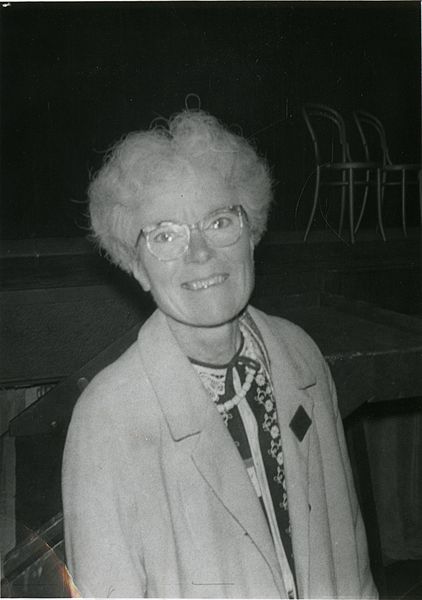 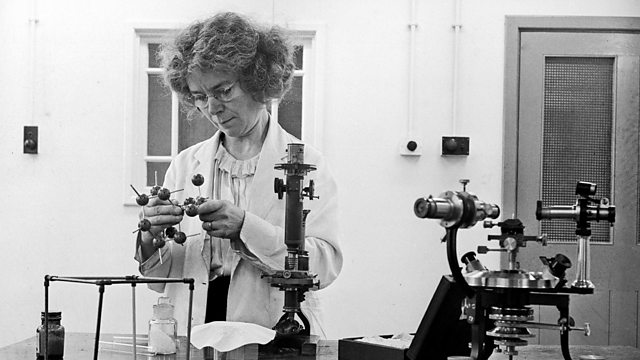 Slide 3
[Speaker Notes: https://en.wikipedia.org/wiki/File:Kathleen_Yardley_Lonsdale_(1903-1971).jpg
https://www.bbc.co.uk/programmes/p01ld9qn (not a free image)]
Slide 4
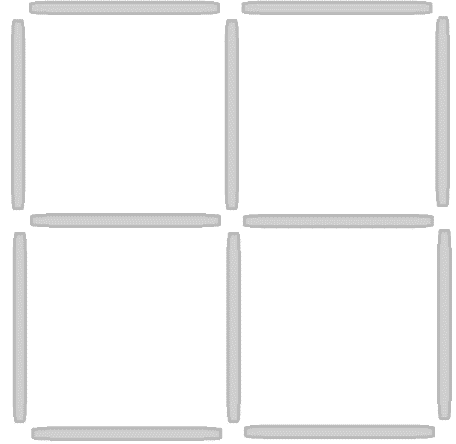 Slide 5
The Answers
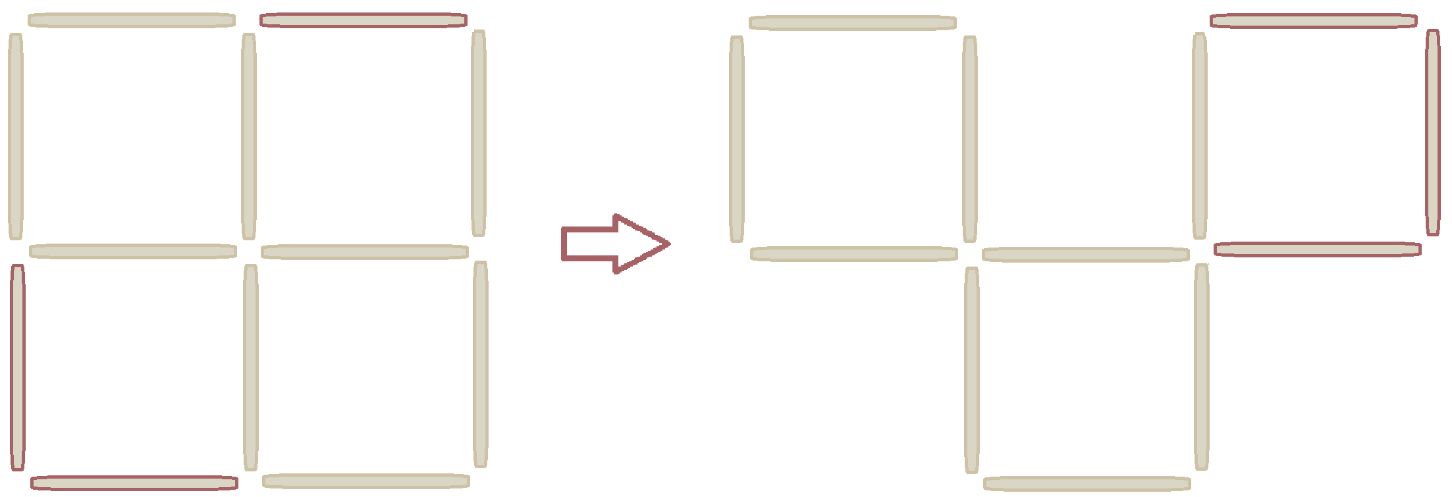 Slide 6
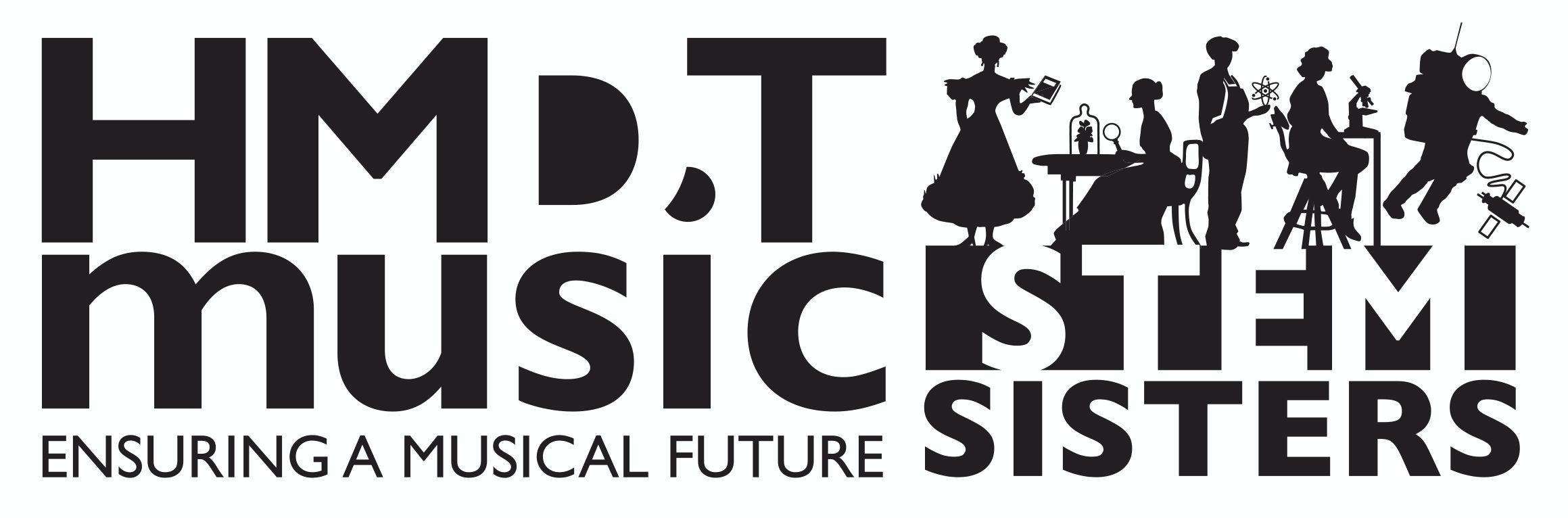 Photo credits:Picture of Kathleen and atoms – BBC Woman’s HourOther images – Wikipedia public domain
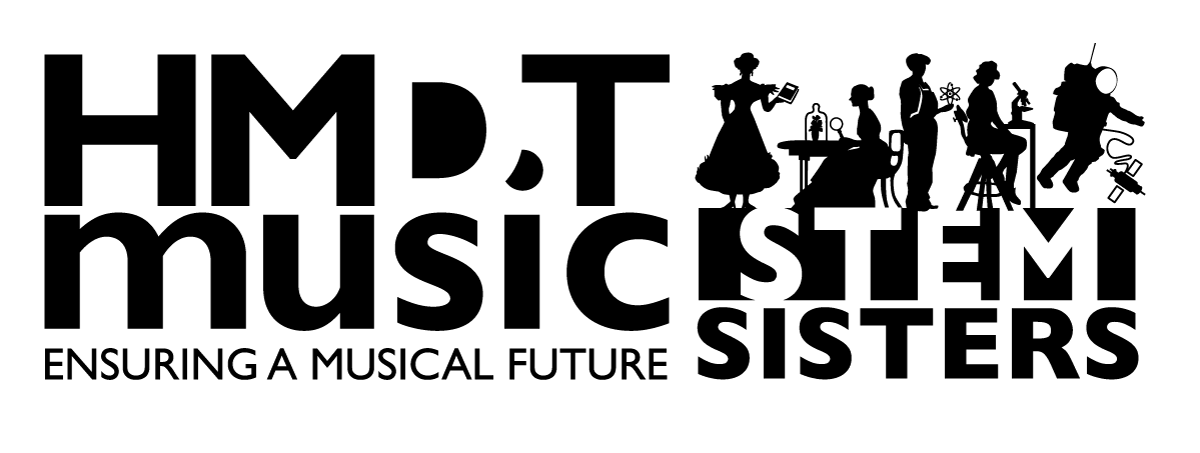 © HMDT Music 2020